CompTIA     Network +
Chapter 11
Managing a Network
Objectives
What are some of the more common tools used to physically maintain a network?

What components are involved in configuration management?

What sorts of networking monitoring tools are available to network administrators, and what type of information are included in various logs?
Managing a Network
Even with a network’s increasing dependence on wireless technologies, physical cabling still comprises the critical backbone of a network.
A network management, monitoring, and troubleshooting require a familiarity with variety of cable maintenance tools.
Another key network-management element is documentation.
Maintenance Tools
The number of troubleshooting issues occurring in a network can be reduced by proper installation and configuration of the media and devices.
A network administrator, need to be familiar with a collection of maintenance tools to help diagnose, isolate, and resolve the wiring issue.
Bit-Error Rate Tester
The bit-error rate tester is used to make sure that the cable can past data with out and errors.
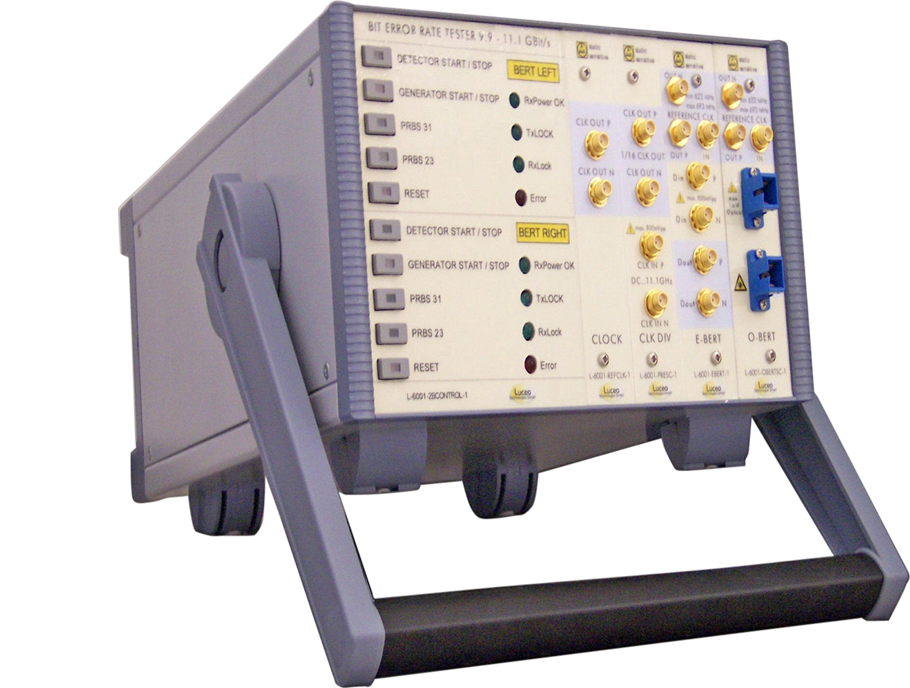 Figure 11-1   Bit-Error Rate Tester (BERT) 
(Photo Courtesy of BBN International [ www.bbnint.co.uk ])
Butt Set
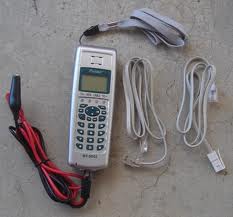 Used by telephone technicians
Connects to punch-down block
Lets the technician butt into a phone call in progress
To check the phone lines when troubleshooting connections
Cable Certifier
The cable certifier is used by the cable installation technician to verify that a newly installed network cable works correctly. 
The cable certifier insures that the cable operates at the correct speeds.
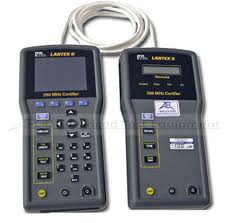 Cable Tester
The cable tester is used by the cable installation technician to test the continuity of the cable.
It verifies that the correct pairs are connected together.
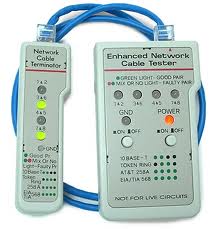 Connectivity Software
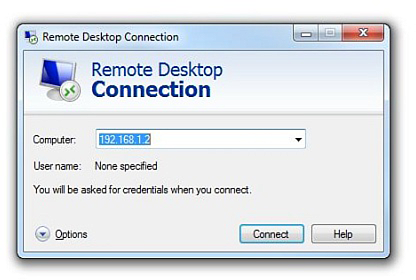 When you are physical separated from the network you are maintaining or troubleshooting, you might be able to access the network through remote connectivity software
Examples, RealVNC, GoToMyPC, Remote Desktop Protocol, TeamViewer, LogMeIn
Figure 11-2   Microsoft’s Remote Desktop Connection
Crimper
The crimper is use to make the cables.  It attaches the RJ-45 ends to the cable.
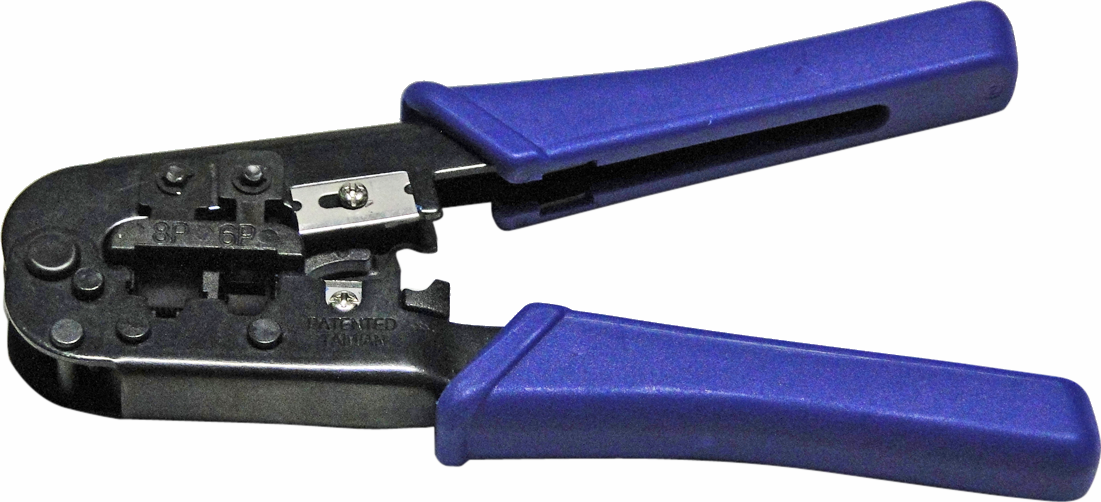 Figure 11-3   Crimper
Electrostatic Discharge Wrist Strap
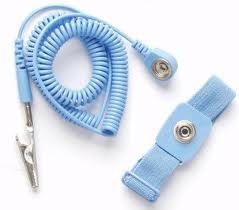 The ESD wrist strap is used to protect the equipment from ESD while you are working in it.
Environmental Monitor
A environmental monitor , monitors the temperature and humidity in the server room, alerting the network administrator if ether our out of tolerance.
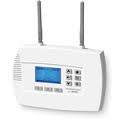 Loopback Plug
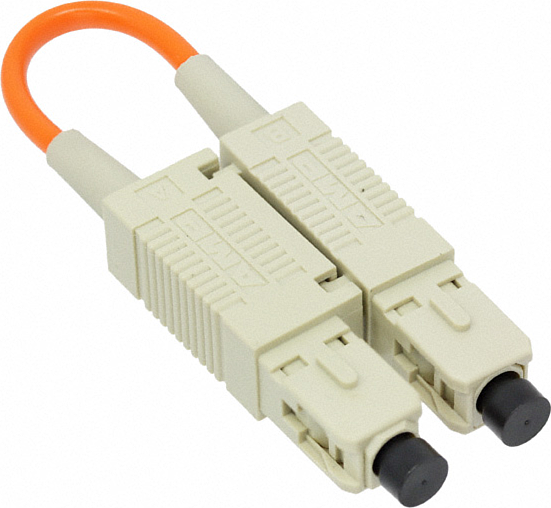 A loopback plug allows you to troubleshoot your NIC, to see if it working correctly.
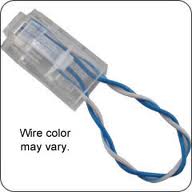 Figure 11-4   Fiber-Optic Loopback Plug (Photo Courtesy of Digi-Key Corporation [ www.digikey.com ])
Multimeter
When working with copper cabling, a multimeter can check a variety of a cable’s electrical characteristics.
These characteristics include;
Resistance (Ohms)
Current (Amps)
Voltage (Volts)
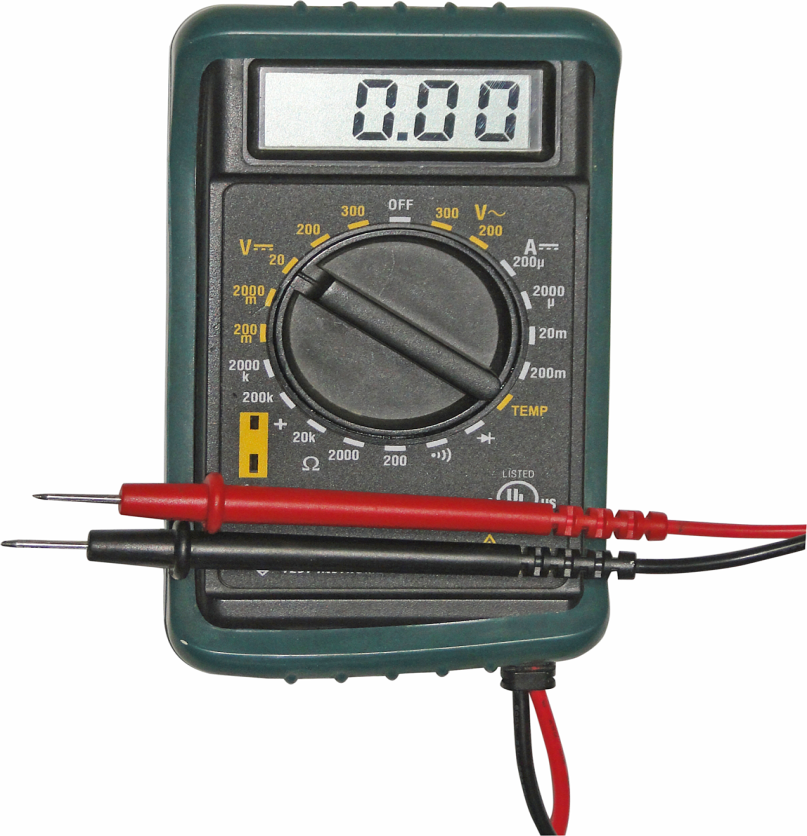 Figure 11-5   Multimeter
Protocol Analyzer
A protocol analyzer can be a standalone device or software running on a computer.

You use a protocol analyzer to capture traffic flowing through a network.

By examining the captured packets, you can discern the details of communication flows (session) as they are being setup, maintained, and torn down.

Protocol Analyzer is also known as a network sniffer.
Protocol Analyzer
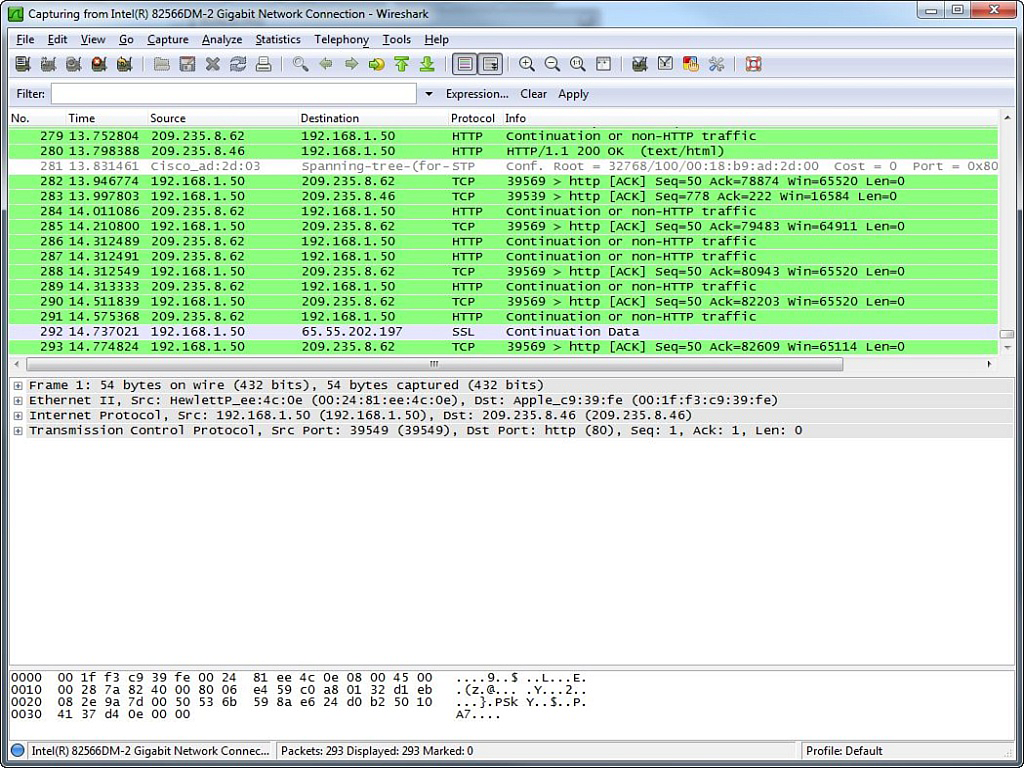 Figure 11-6   Wireshark Protocol Analyzer Software
Punch-Down Tool
This tool terminating wires on a punch-down block, an insulated wire is inserted between two contact blades.  These blades cut through the insulation and make electrical contact with the inner wire.
As a result, you do not have to strip off the insulation.
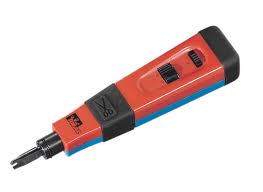 Throughput Tester
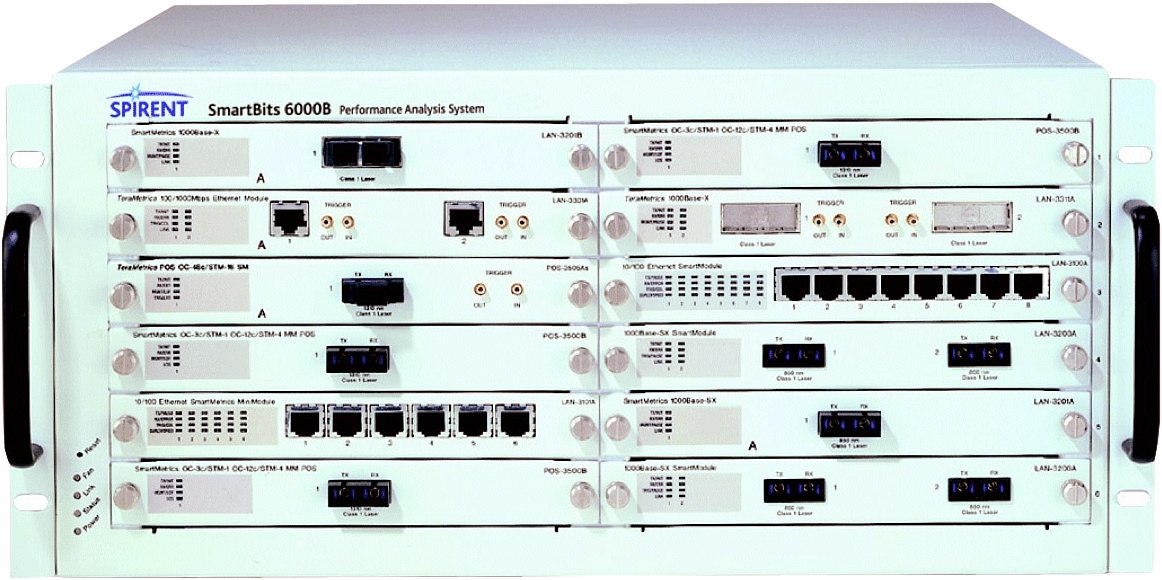 Figure 11-7   Throughput Tester (Photo Courtesy of NSS Labs [ www.nsslabs.com ])
Time Domain ReflectometerOptical Time Domain Reflectometer
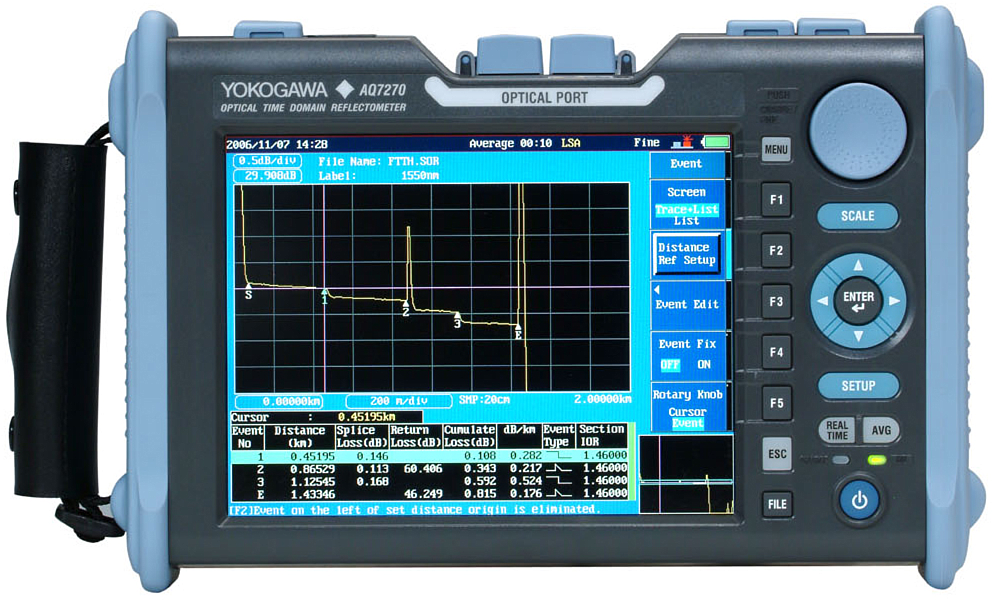 Figure 11-8   Optical Time Domain Reflectometer 	    (Photo Courtesy of Coral-i Solutions [ www.coral-i.com ])
Toner and Probe
A toner probe allows you to place a tone generator  at one end of a connection, and use the probe on a punch down block to audibly detect to which pair of wires the tone generator is connected.
Also known as a fox and hound
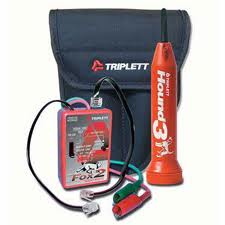 Configuration Management
Configuration Management (CM) focuses on maintaining up-to-date documentation of network’s configuration.

CM encompasses a variety of procedures, including the following:
Asset Management
Baselining
Cable Management
Change Management
Network Documentation
Contact information
Policies
Network Maps
Wiring Schematics
Monitoring Resources and Reports
Networks administrators routinely monitor network resources and review reports to be proactive in their administration.

Monitoring resources and reports come from various sources, such as a syslog server, a Simple Network Management Protocol (SNMP) server, Event Viewer logs or packet captures from a network sniffer.

SNMP – manage network nodes, such as network servers, routers, switches and hubs.
SNMP v1 & 2
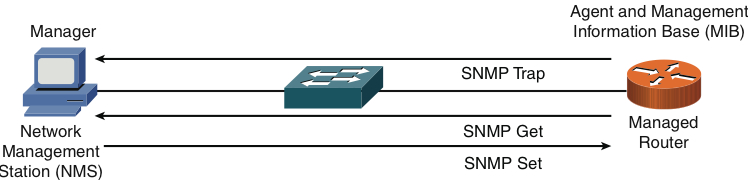 Figure 11-9   SNMPv1 and SNMPv2c Network-Management Components and Messages

Trap: Unsolicited message about a significant event 
Insecure cleartext transmission of community strings (passwords)
SNMP v3
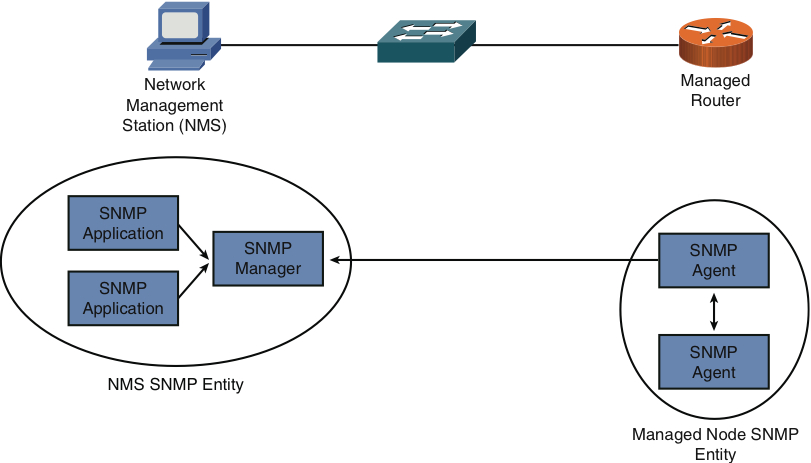 Figure 11-10   SNMPv3 Entities 
Much better security
SNMP v3
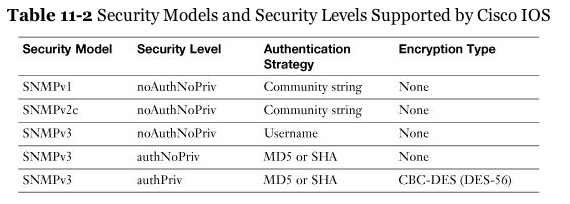 Syslog
A variety of network components can send their log information to a common syslog server.
By having log information for multiple devices in a common log, network administrators can better correlate events.
Syslog-logging solution consists of two primary components:
Syslog server
Syslog clients
Syslog
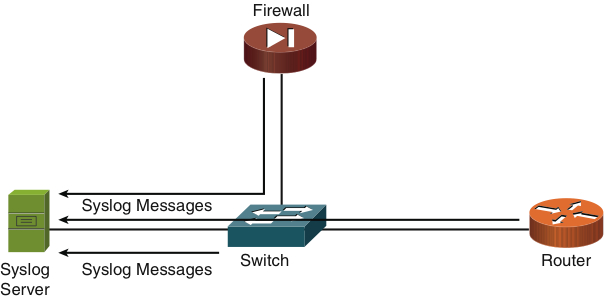 Figure 11-11   Sample Syslog Clients
Syslog
Syslog
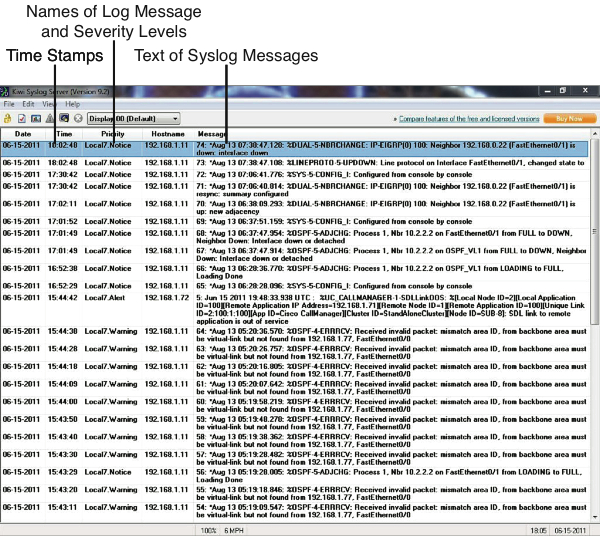 Figure 11-12   Structure of a Syslog Message
Logs
In addition to logs generated by routers, switches, and other infrastructure gear, the operating systems powering network clients and servers generally have the capability to produce log outputs.
Microsoft Windows incorporates an Event Viewer application that allows you to view the following logs;
Application
Security
System
Application Log
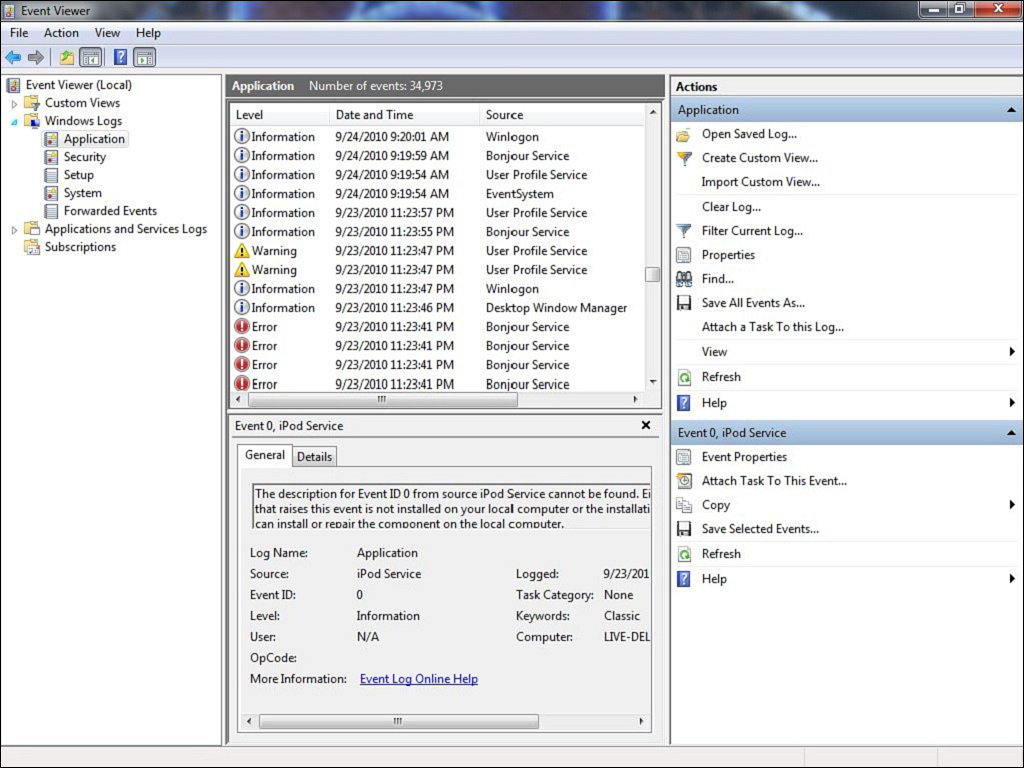 Figure 11-13   Application Log
Security Log
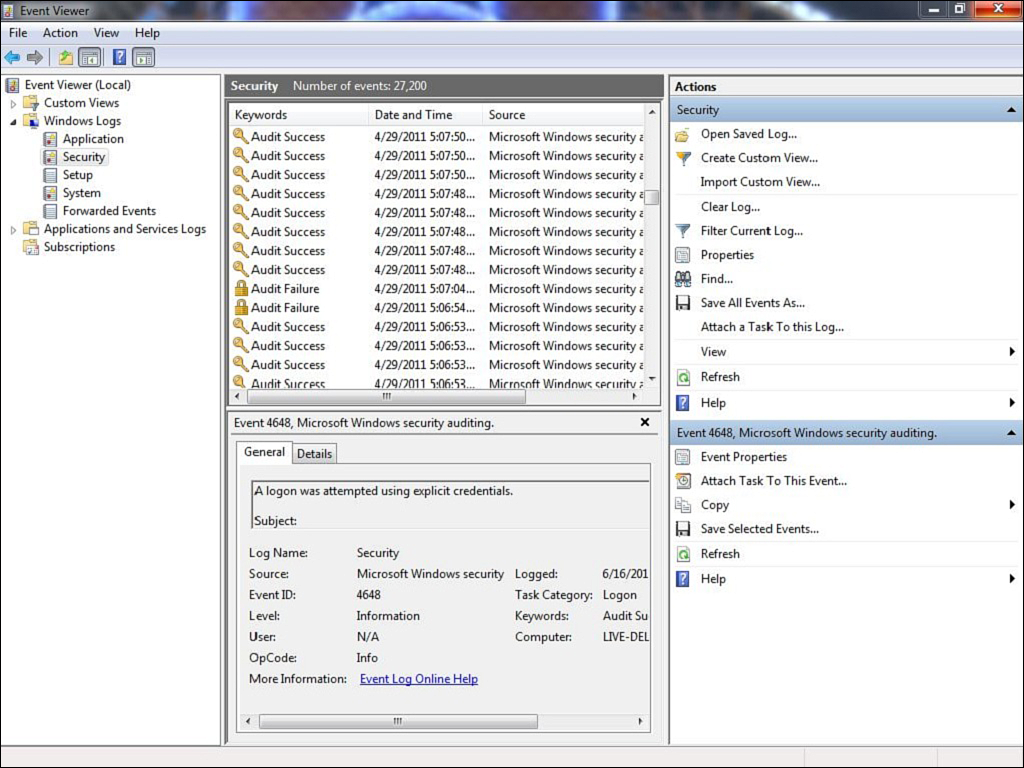 Figure 11-14   Security Log
System Log
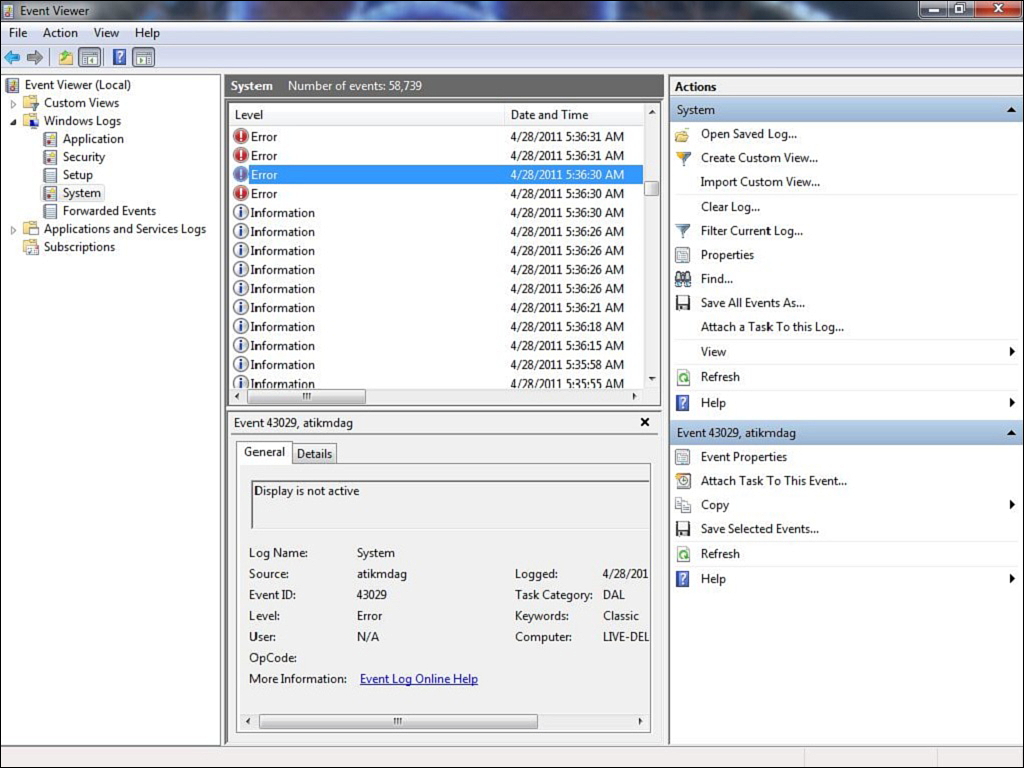 Figure 11-15   System Log